Brownfields Identification CardsEach card lists “hypothetical” contaminants that have been found.  Use the Contaminant Chart to identify what might have been on the site.
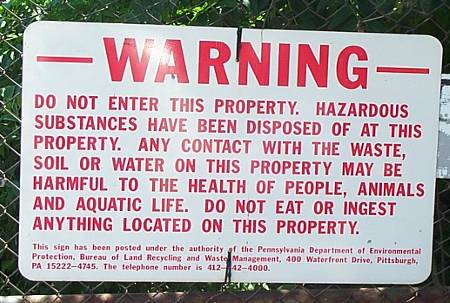 Carnegie Mellon University
Pennsylvania Department of Environmental Protection  Grant EEF#06-0087
1
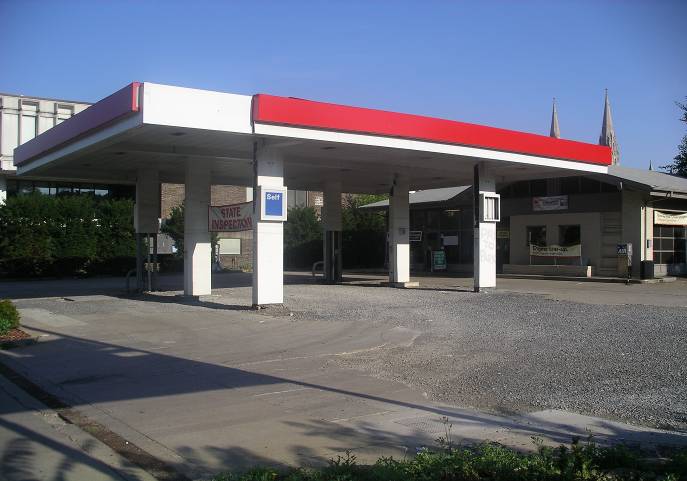 Contaminants Found:
Gasoline, Diesel Fuel, Metals, Petroleum Hydrocarbons,
Underground Storage Tanks,
Waste Oil, Solvents, Paint
2
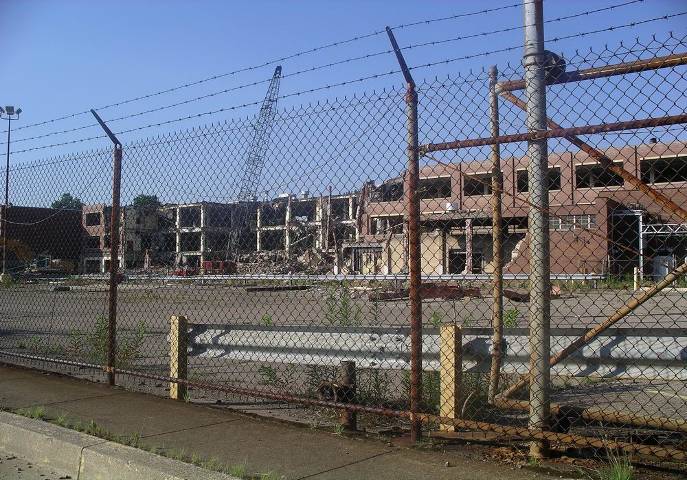 Contaminants Found:
Heavy Metals, Dusts, Acids
3
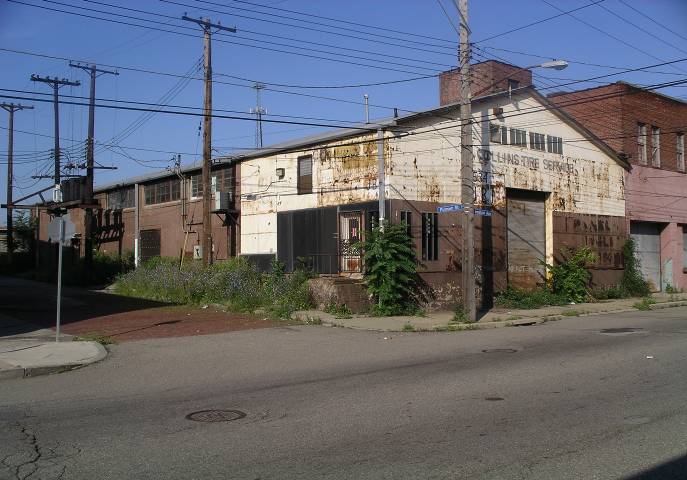 Contaminants Found:
Toluene, Benzene
4
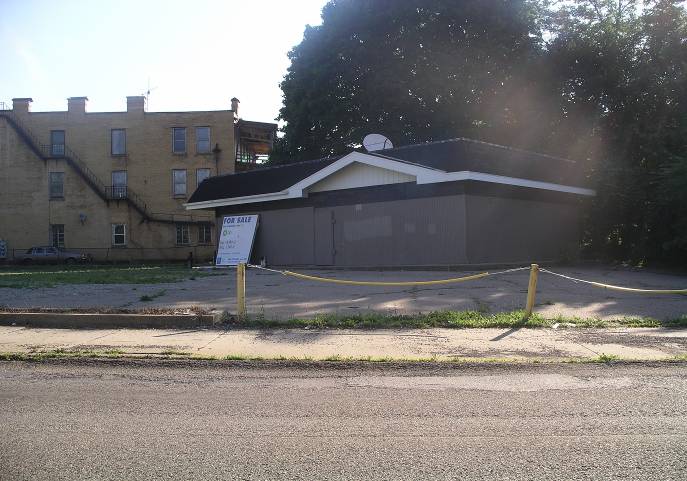 Contaminants Found:
Gasoline, Diesel Fuel, Metals, Petroleum Hydrocarbons,
Underground Storage Tanks
5
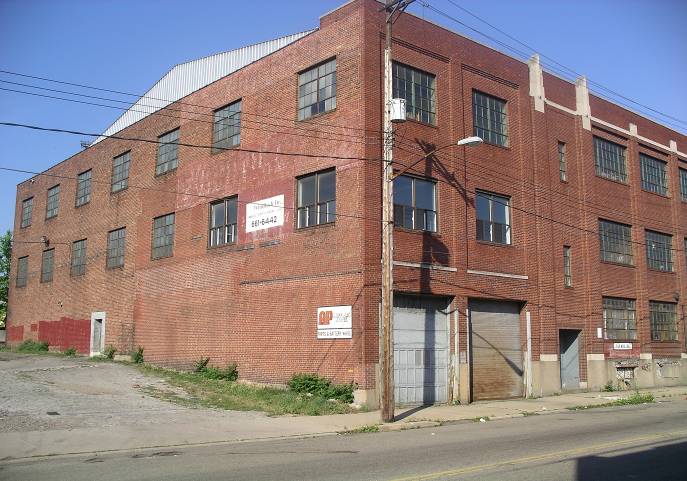 Contaminants Found:
Nickel, Lead, Cadmium, Acids, Copper, Zinc, Arsenic, Chromium
6
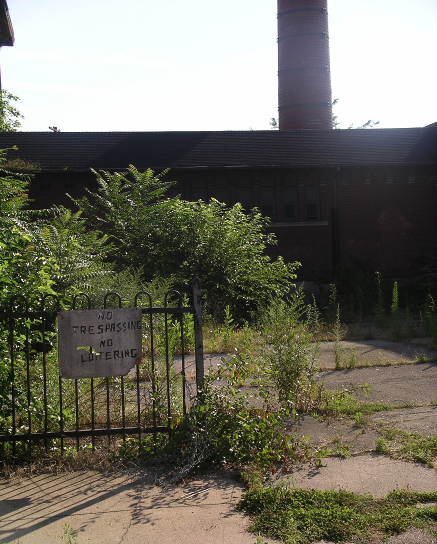 Contaminants Found:
Cadmium, Chromium, Cyanide, Copper, Nickel
7
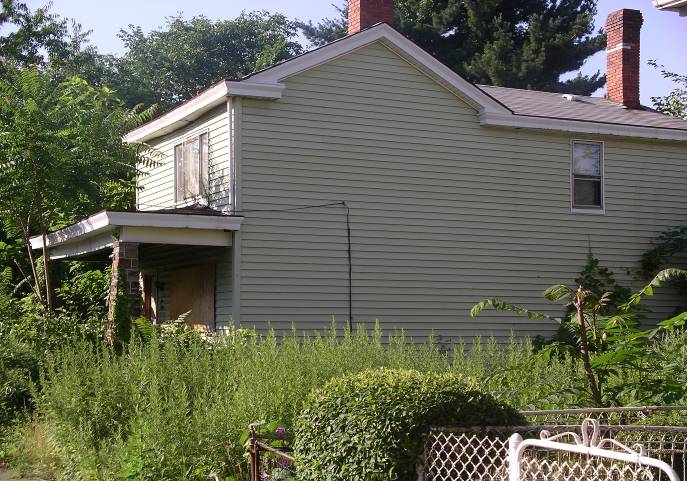 Contaminants Found:
Hairbrush, Household Products
8
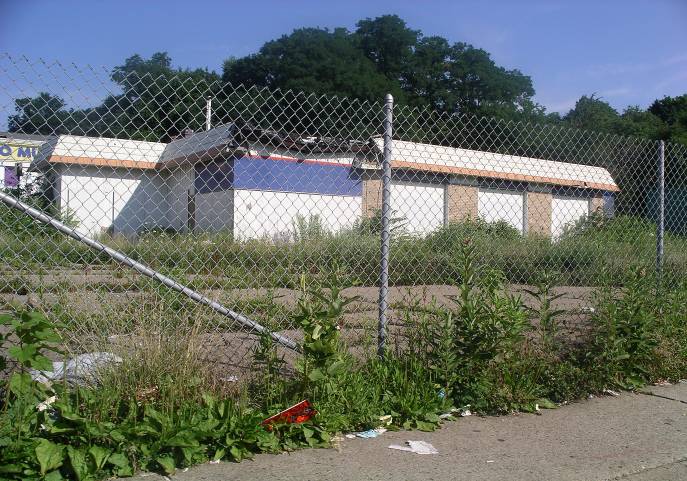 Contaminants Found:
Metals, Metal Dust, Solvents, Paint, Waste Oil, Scrap Metal,
 Gasoline, Diesel Fuel, Underground Storage Tanks, Petroleum Hydrocarbons
9
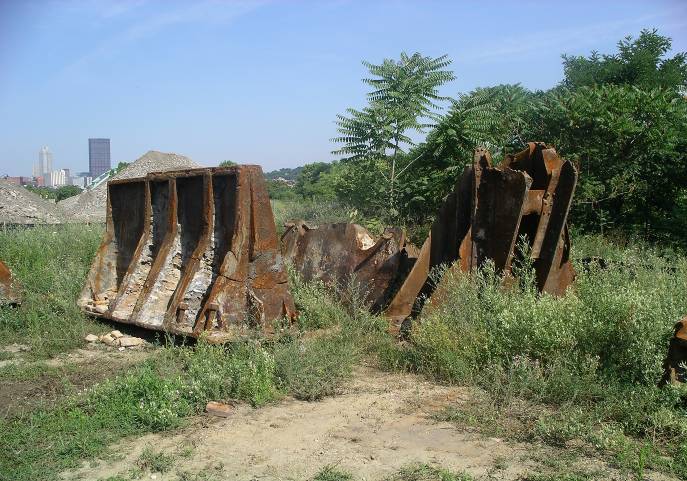 Contaminants Found:
Metals, Inorganics, Acids, Toxic Compounds,
 Semi-Volatile Organics Including Those In Oil and Grease,
Volatile Organic Compounds
10
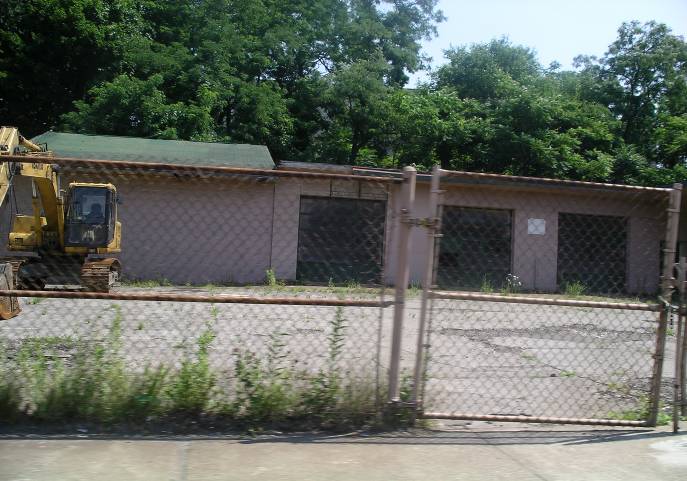 Contaminants Found:
Solvents, Paints, Cyanide, Acids, Heavy Metals
11
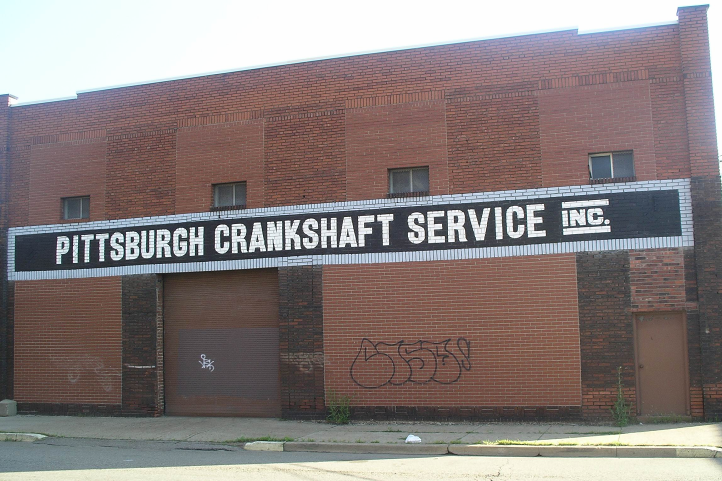 Contaminants Found:
Metals, Dioxin, Degreasing Agents, Waste Oils
12
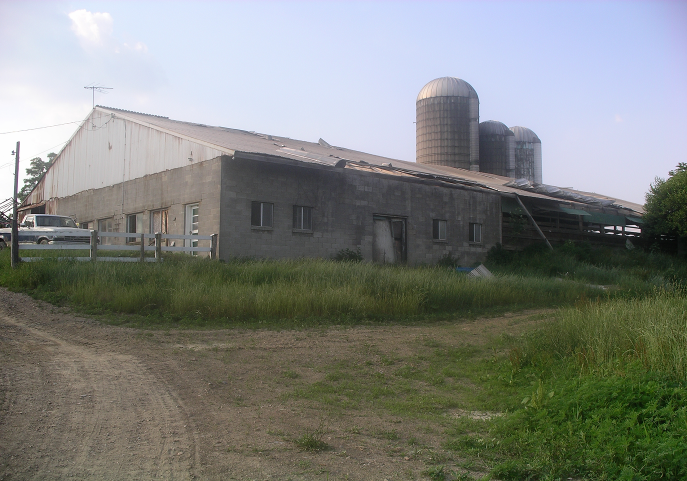 Contaminants Found:
Copper, Pesticides, Insecticides, Herbicides, Grain Fumigants,
Arsenic
13
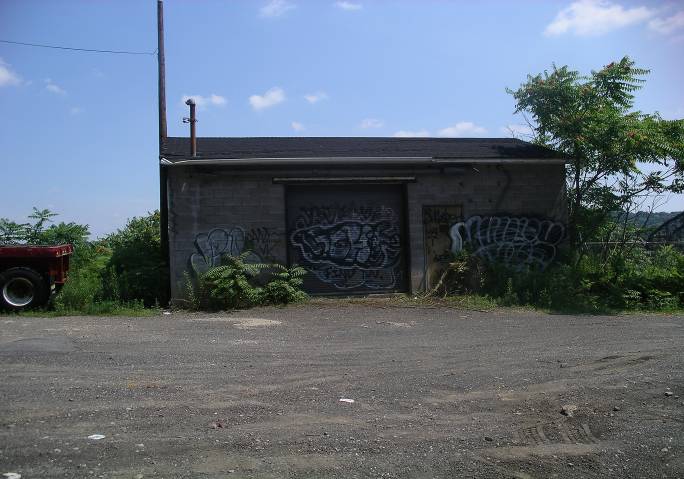 Contaminants Found:
Metals, Metal Dust, Solvents, Paint, Waste Oil, Scrap Metal
14
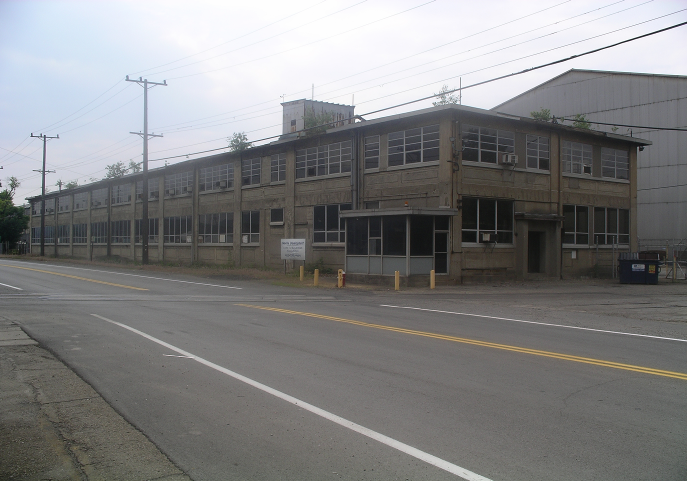 Contaminants Found:
Heavy Metals, Dusts, Acids
15
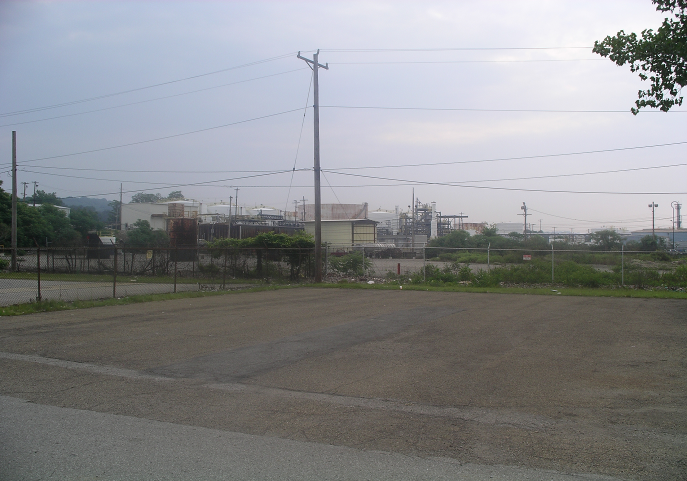 Contaminants Found:
Sulfur Compounds, Cyanide, Aluminum,
 Lead, Iron, Nickel, Chromium
16
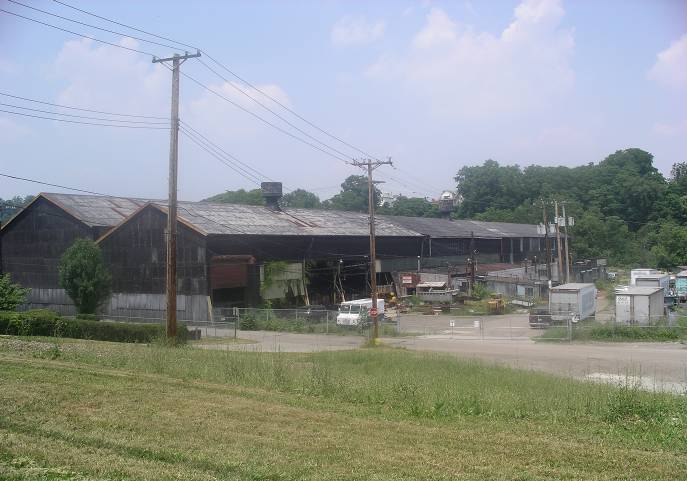 Contaminants Found:
Creosote, PCP, Arsenic, Zinc, Chromium, Copper,
    PCBs, Beryllium, Dioxin, Wood Preservatives
17
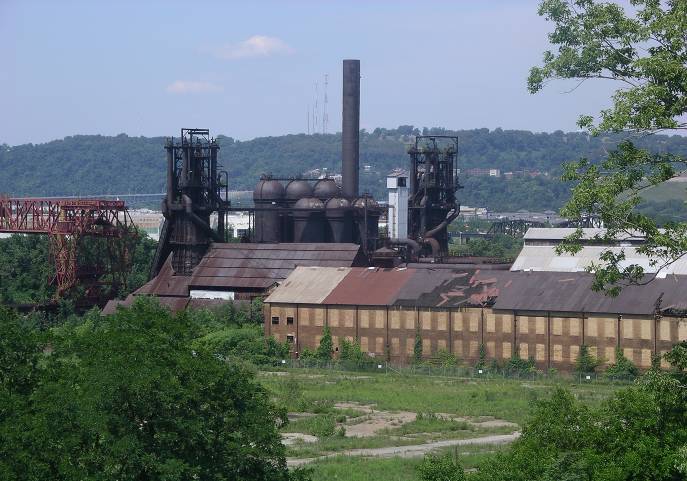 Contaminants Found:
Metals, Inorganics, Acids, Toxic Compounds,
     Semi-Volatile Organics Including Those In Oil and Grease,
      Volatile Organic Compounds
18
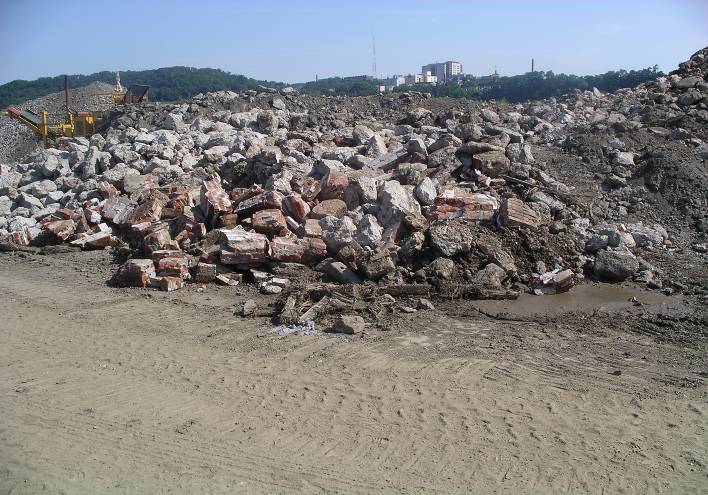 Contaminants Found:
Metals, Household Products, Ammonia, Methane, Pesticides
19
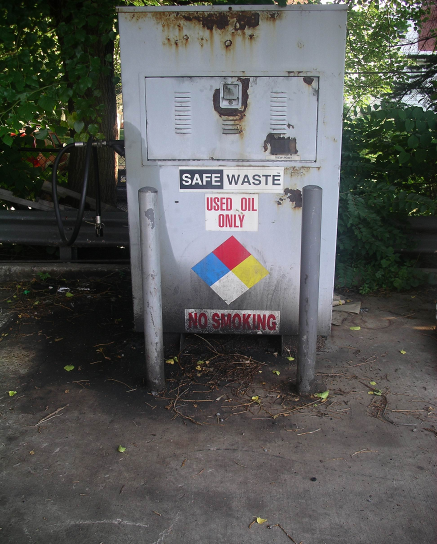 Contaminants Found:
Petroleum Hydrocarbons, Benzene, Toluene, Ethylbenzene, Xylene, Fuels, Oil, Grease
20
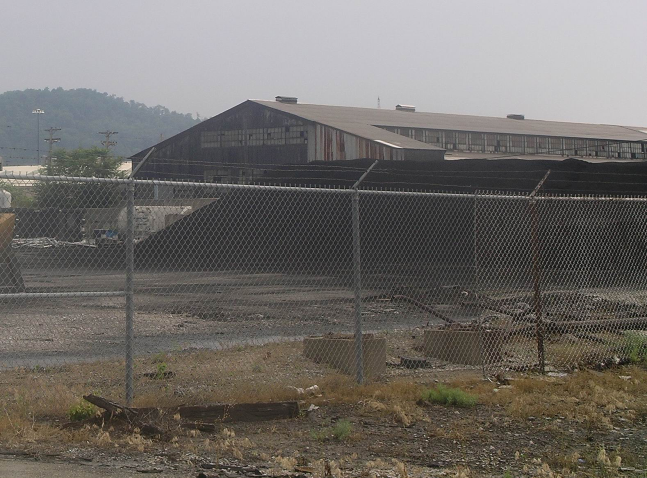 Contaminants Found:
Metals, Inorganics, Acids, Toxic Compounds,
  Semi-Volatile Organics Including Those In Oil and Grease,
    Volatile Organic Compounds
21
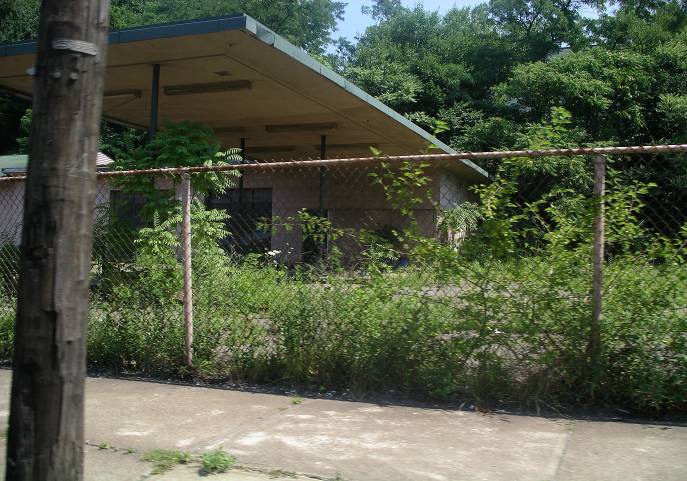 Contaminants Found:
Gasoline, Diesel Fuel, Metals, Petroleum Hydrocarbons,
     Underground Storage Tanks
22
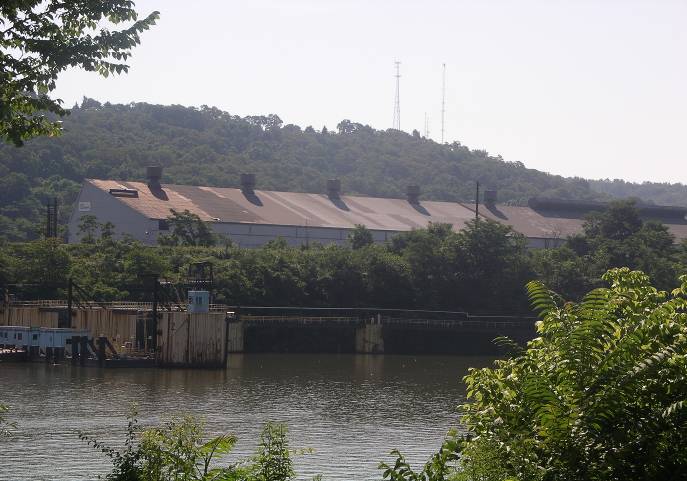 Contaminants Found:
Metals, Inorganics, Acids, Toxic Compounds,
  Semi-Volatile Organics Including Those In Oil and Grease,
    Volatile Organic Compounds
23
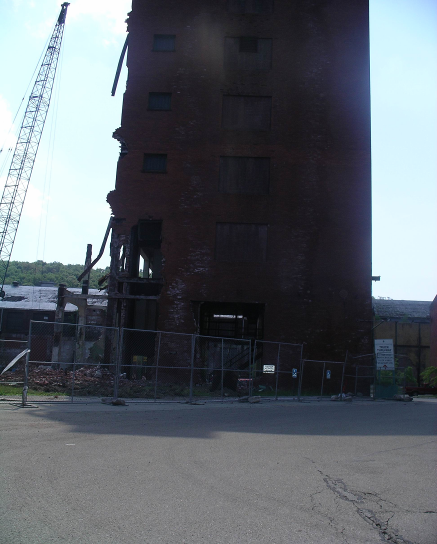 Contaminants Found:
Organic Solvents, Inorganic Solvents, Metals and Metal Dust, Paint, Heavy Metals, Pesticides, Photographic Waste, Waste Oil
24
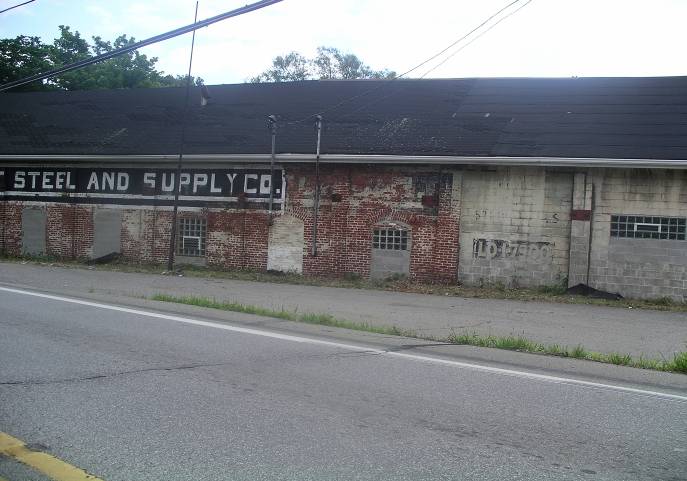 Contaminants Found:
Metals, Inorganics, Acids, Toxic Compounds,
  Semi-Volatile Organics Including Those In Oil and Grease,
     Volatile Organic Compounds
25
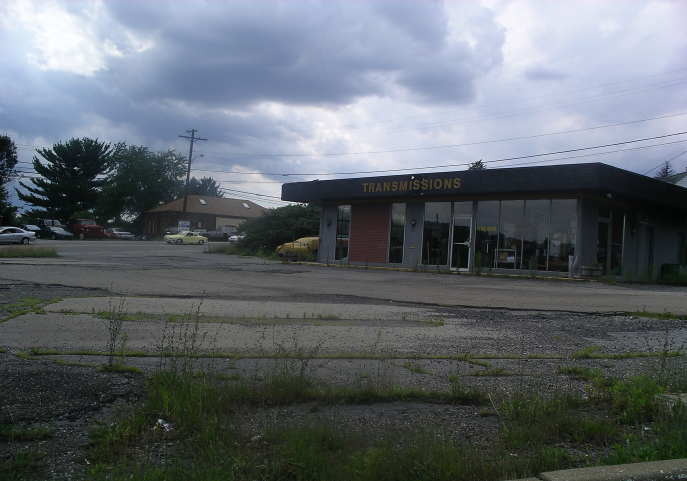 Contaminants Found:
Metals, Metal Dust, Solvents, Paint, Waste Oil,
    Scrap Metal, Gasoline, Diesel Fuel, Petroleum Hydrocarbons,
    Underground Storage Tanks
26
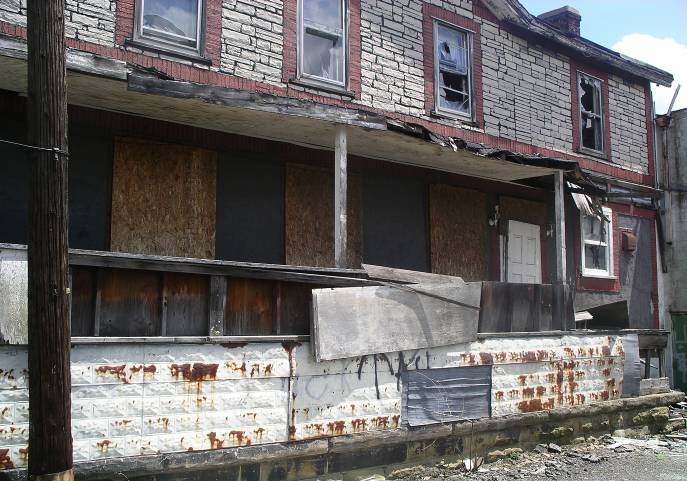 Contaminants Found:
Broken Glass, Shampoo, Furniture
27
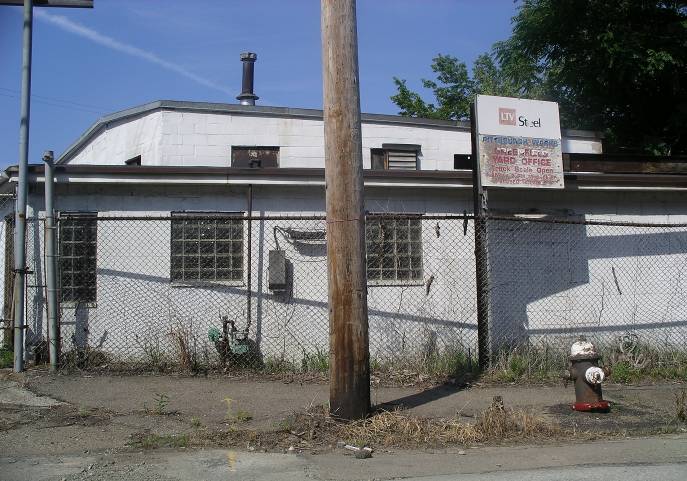 Contaminants Found:
Metals, Inorganics, Acids, Toxic Compounds,
  Semi-Volatile Organics Including Those In Oil and Grease,
     Volatile Organic Compounds
28
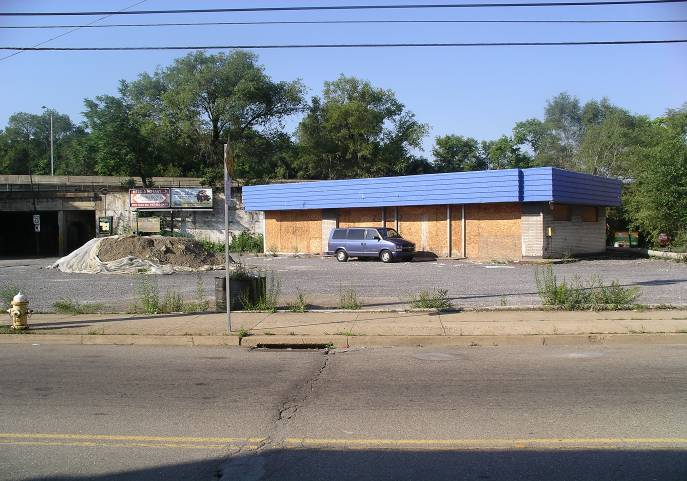 Contaminants Found:
Gasoline, Diesel Fuel, Metals, Petroleum Hydrocarbons,
      Underground Storage Tanks
29
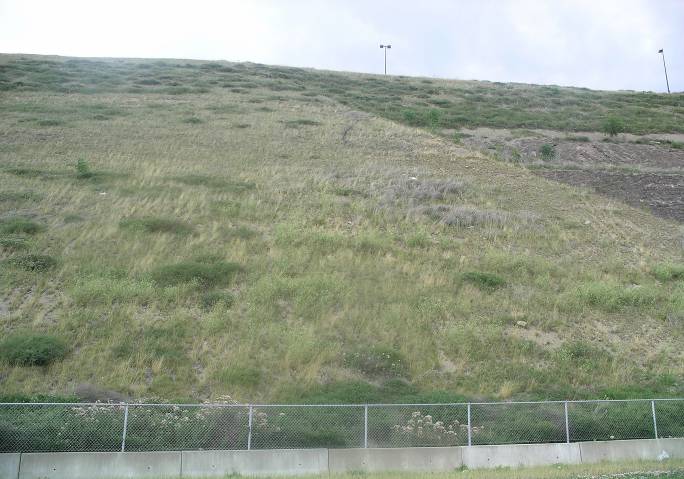 Contaminants Found:
Slag, Heavy Metals
30
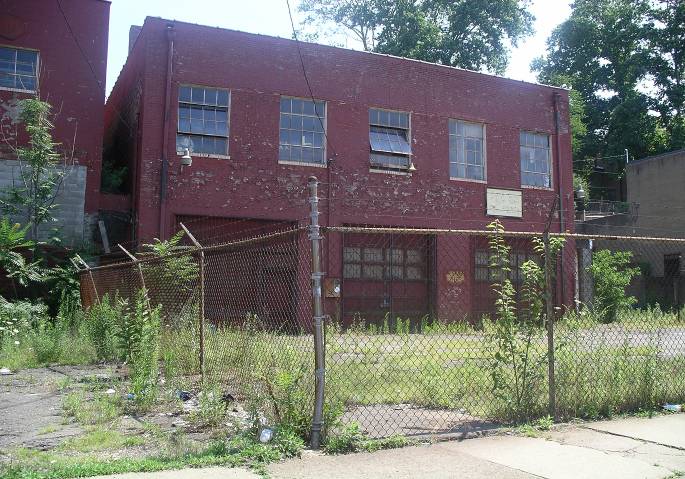 Contaminants Found:
Solvents, Paints, Cyanide, Acids, Heavy Metals
31
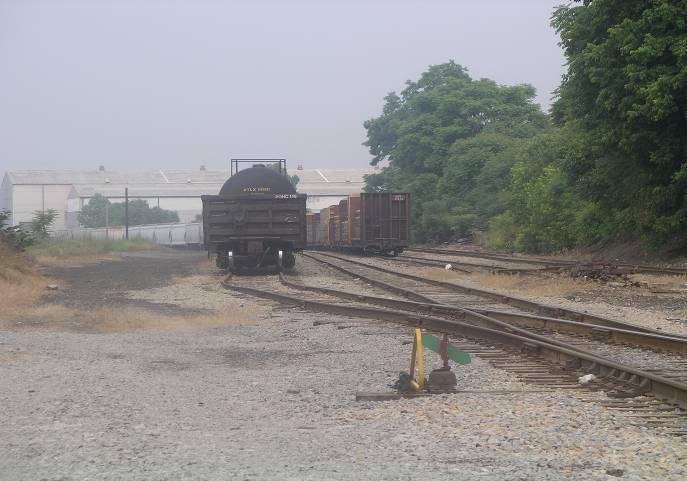 Contaminants Found:
Petroleum Hydrocarbons, Benzene, Toluene,
  Ethylbenzene, Xylene, Solvents, Fuels, Lead, Oil and Grease, PCBs
32
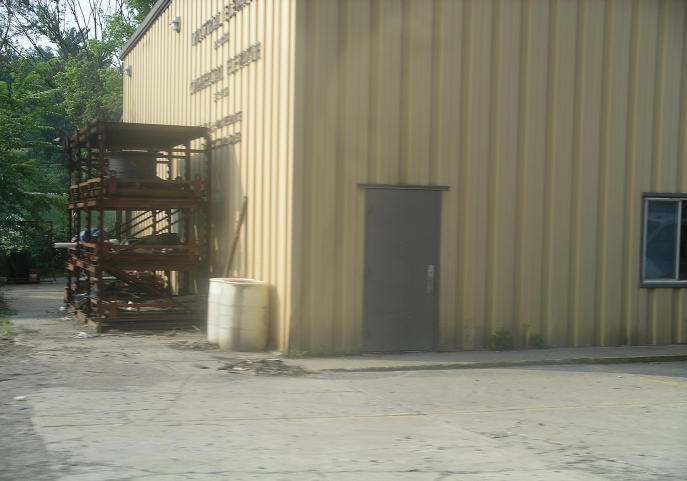 Contaminants Found:
Toluene, Benzene
33
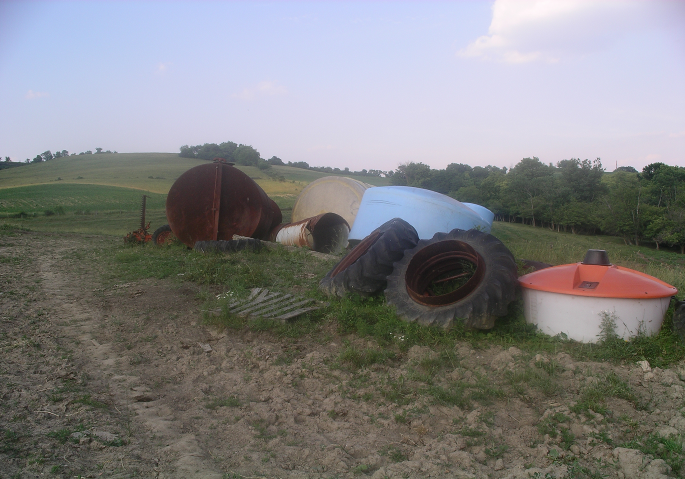 Contaminants Found:
Copper, Pesticides, Insecticides, Herbicides,
      Grain Fumigants, Arsenic
34
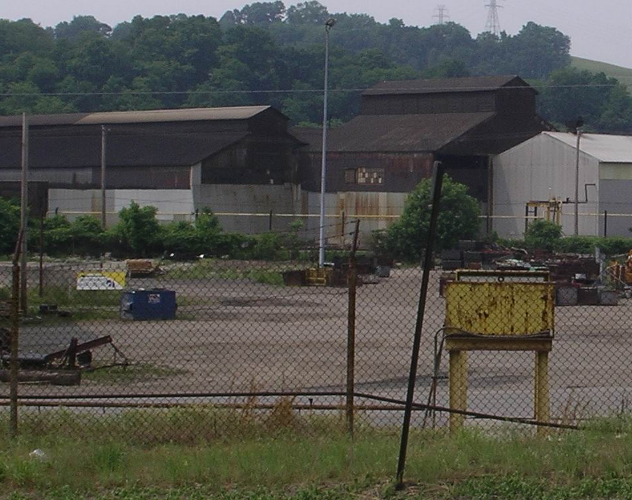 Contaminants Found:
Arsenic, Lead
35
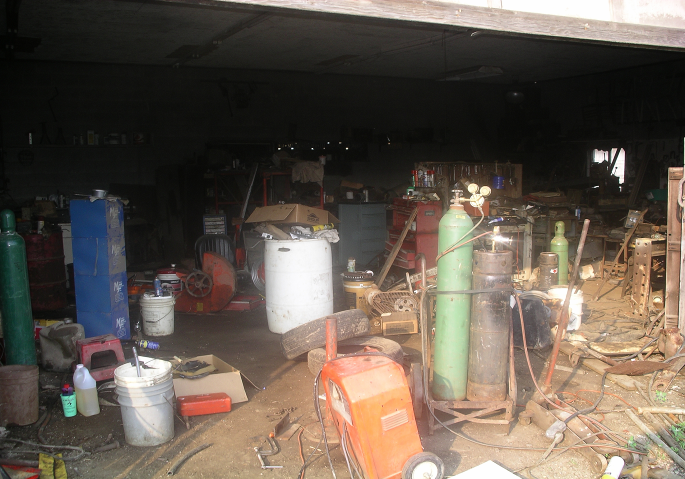 Contaminants Found:
Metals, Dioxin, Degreasing Agents, Waste Oils
36
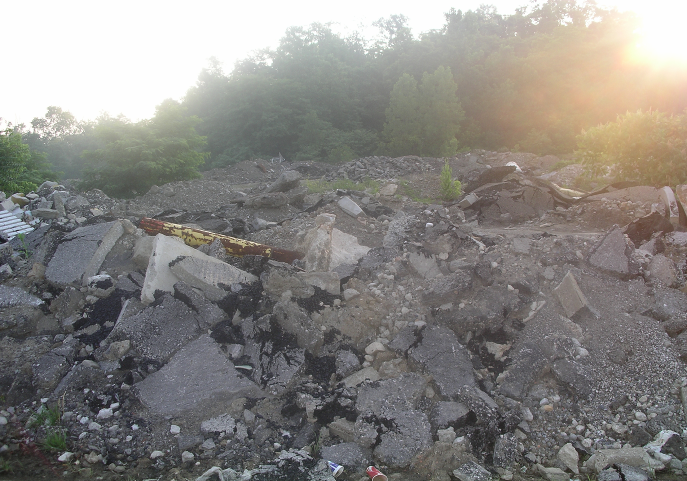 Contaminants Found:
Metals, Household Products, Ammonia, Methane, Pesticides
37
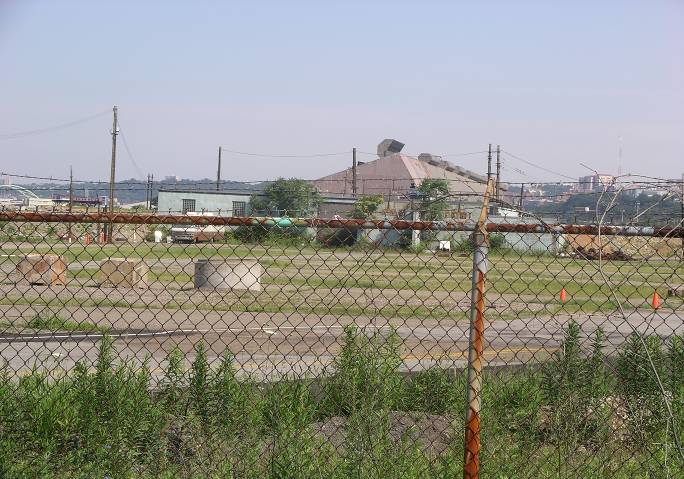 Contaminants Found:
Heavy Metals, Dusts, Acids
38
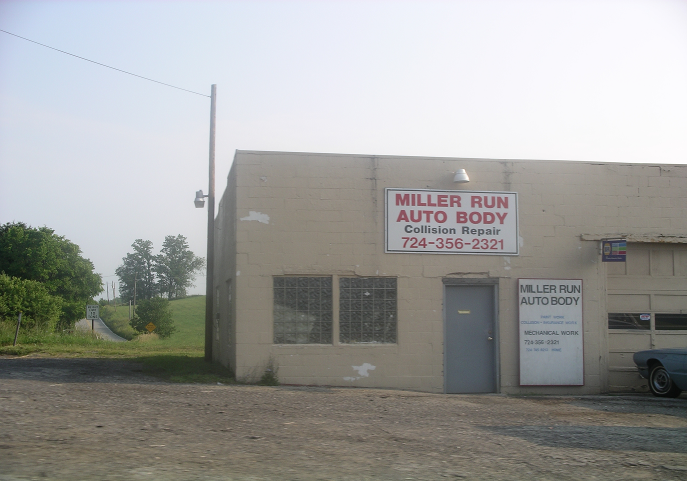 Contaminants Found:
Metals, Metal Dust, Solvents, Paint, Waste Oil, Scrap Metal
39
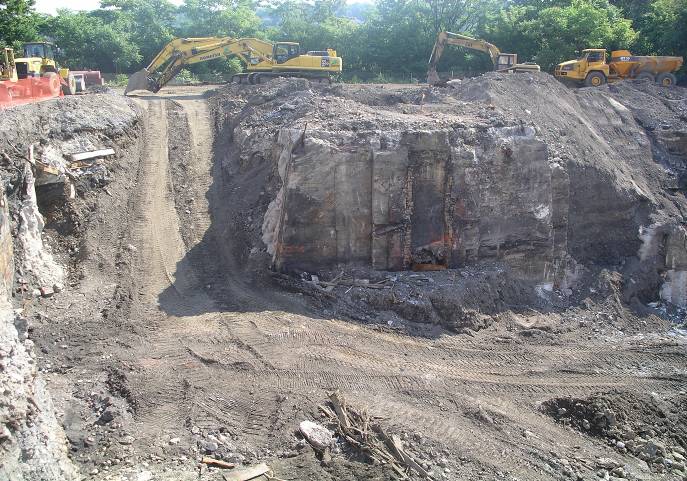 Contaminants Found:
Arsenic, Lead
40
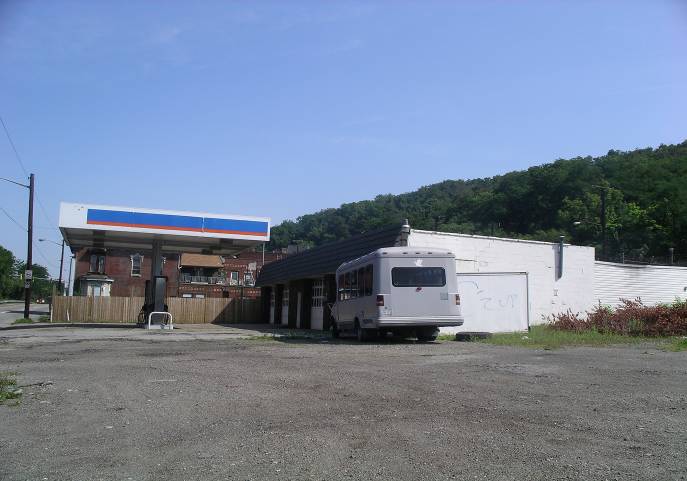 Contaminants Found:
Gasoline, Diesel Fuel, Metals, Petroleum Hydrocarbons,
     Underground Storage Tanks